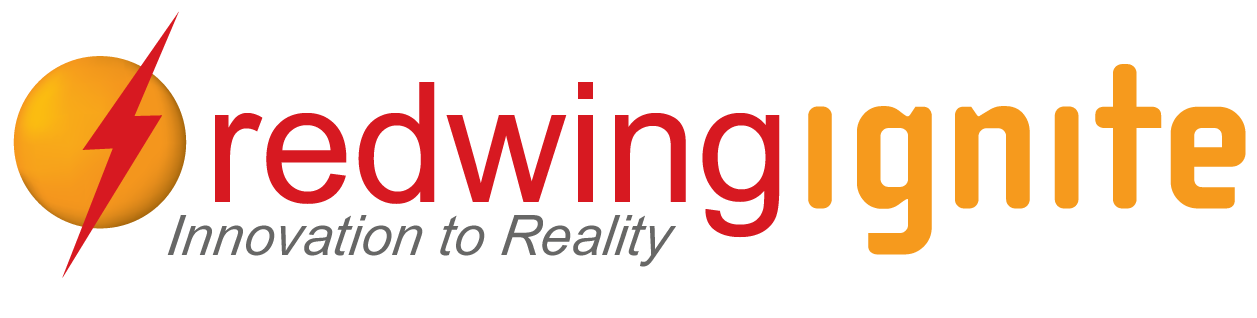 Progress…how it evolved
June 2012: Hiawatha Broadband named Ignite partner
July 2012: Red Wing selected as HBC Ignite community
August 2012: Bill Wallace visits to discuss potentials with Red Wing leaders
Small, dedicated group formed to shepherd development
Active few make big things happen
Plans immediately begin to take shape
Public safety, health care selected as focus
Not-for-profit status decided upon
Business incubator determined a wise first step
Building located, secured, remodeling designed
Initiative formally launched in January 2013
Beyond incubation: getting them to stay
Ongoing plan for success created
Equity fund to assist start-ups created
Early fund-raising efforts successful
Remodeling funds secured
Incubator opening set for April
Developers being successfully recruited
Operating funds now being sought
Success seems inevitable